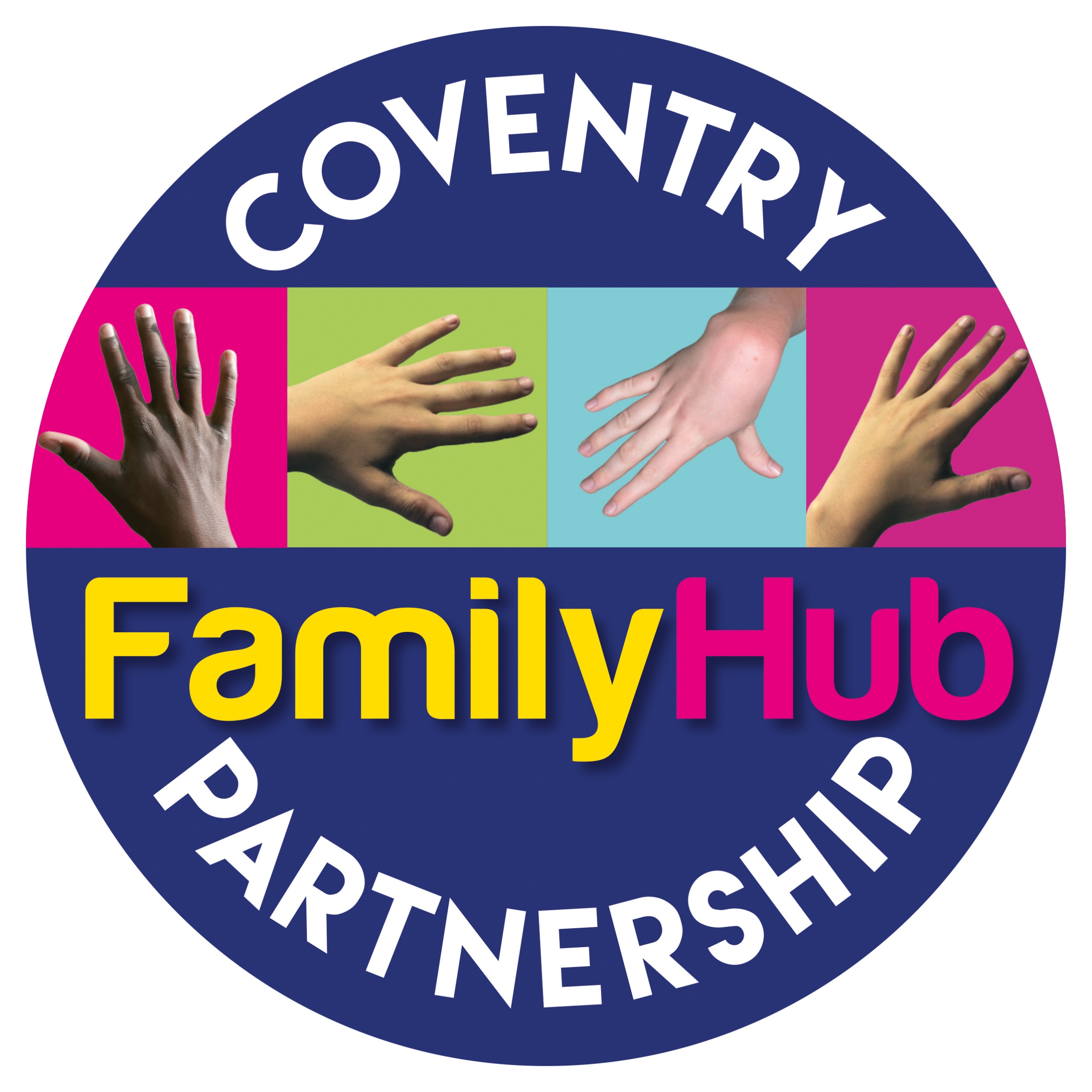 Supporting Families Programme
2021 and beyond
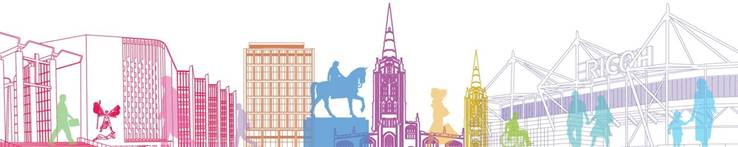 Supporting Families Programme
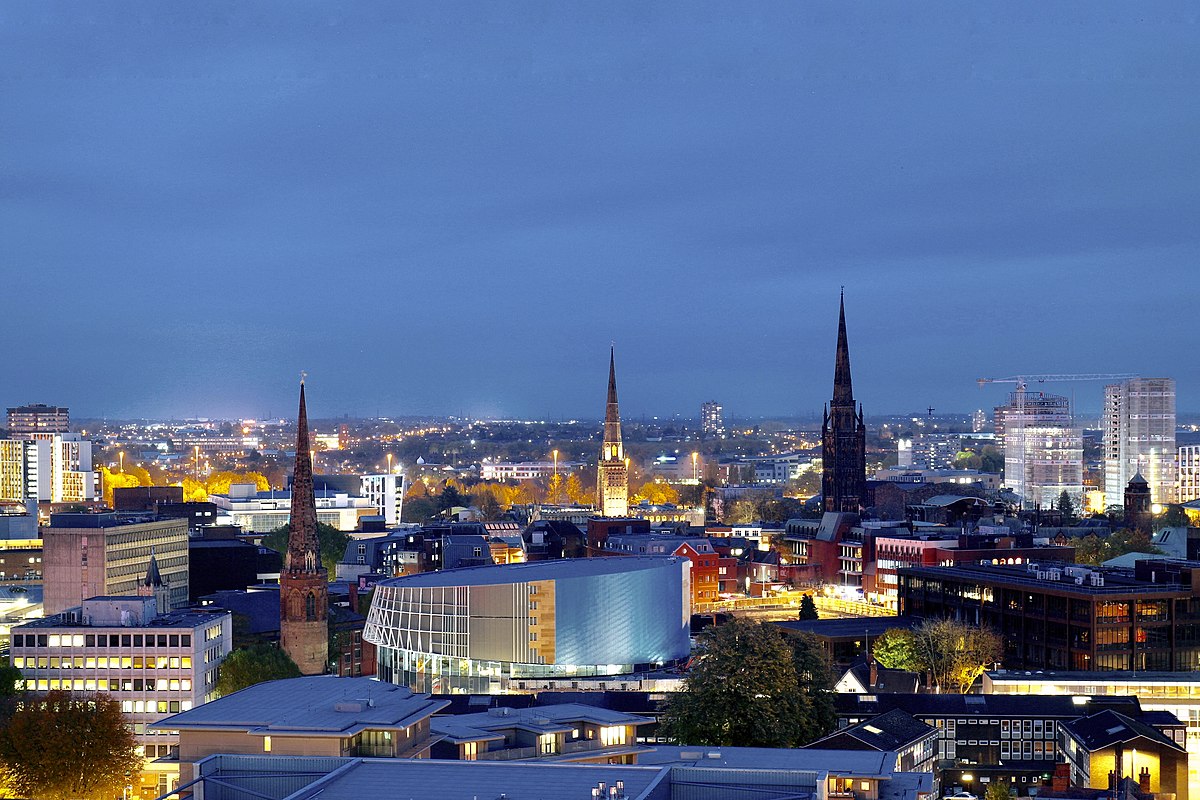 Supporting Families Programme
Its just the way we do things in Coventry
Supporting Families Eligibility
To be eligible for Supporting Families there needs to be these 2 things:
A Whole Family Assessment 
 A Recorded Plan
Every member of the family should be assessed for any support that they may need.
This should include any extended family member if they are living in the same household.
Example:  You could have Mum, Dad (or Step-Dad/Partner) and 2 children living with Grandma and her child.  In this instance all family members would need to be assessed.  
What Happens if someone refuses to be part of the Assessment? 
A simple line in the assessment that indicates whole family working can be sufficient. Example: “This assessment explores the needs of the whole family; at this time no needs were identified for X and Y”.
Note: However, if the person refusing to be involved in the assessment has identified needs that impact on the family they will need to be assessed, or this can result in it not being a whole family assessment as these needs would need to be supported.
The Supporting  Families CriteriaWhole Family Assessment and Plan
Six Headline Criteria 
(must meet at least 2 to be eligible)
Children of all ages who need help, are identified as in need or are subject to a Child Protection Plan
Parent or child involved in crime or anti-social behaviour
Children who have not been attending school regularly- Mandatory
Adults out of work or at risk of financial exclusion or young people at risk of worklessness- Mandatory
Families affected by domestic abuse 
Parents and children with a range of health problems
Supporting Families Outcome Plan (SFOP)
The SFOP is triggered in EHM when you have completed a whole family assessment and the case is moving to the Early Help Plan stage 
There are two questions in the assessment that trigger the SFOP
Is this a whole family assessment (was everyone in the household considered)?
Is the assessment moving to plan? 
If you answer yes to both questions then the SFOP link appears, if you answer no to either you will be asked to justify why.
The SFOP will sit in your work tray alongside your case activity until closure
Following your assessment the front page of the SFOP should be completed answering the 6 criteria questions
The criteria selected each have a section page to complete
The SFOP should then be updated regularly to reflect the child/ families journey
What is a Supporting Families Outcome Plan?
[Speaker Notes: We have spoken a lot about how we should be approaching our assessments and the type of information that we need to gather.  All of this information should be recorded in the normal way.  

Now, one thing that I am not an advocate of is copy and paste – but in this case, we are literally looking at copying and pasting information into the TFOP.  

What is a TFOP – It’s a Troubled Families Outcome Plan – and once you have assessed a family and opened them to a Plan, you will have one of these sitting in your work tray until you come to the end of your intervention.   It is where we gather all of our evidence for submitting claims, for gathering information on the main difficulties experienced by families in Coventry, and then using that information to inform the services that we commission and the intervention we provide in the future.  So it’s a really important document.]
Top Tips